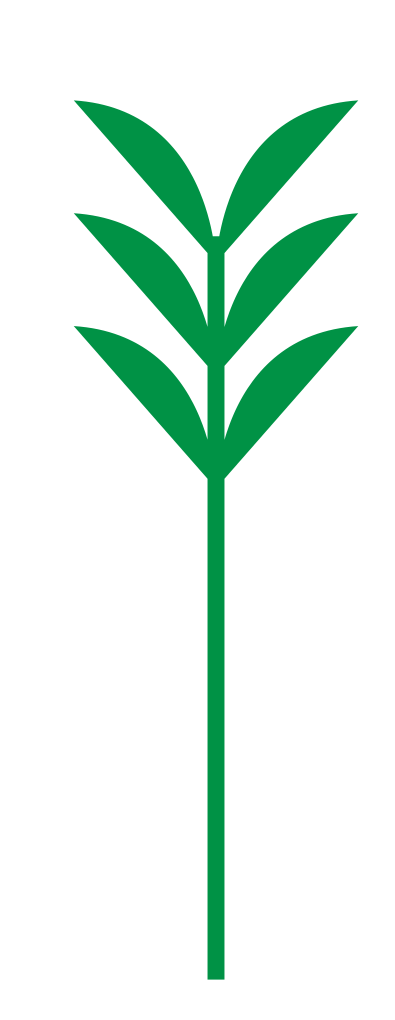 INOVASI DAERAH
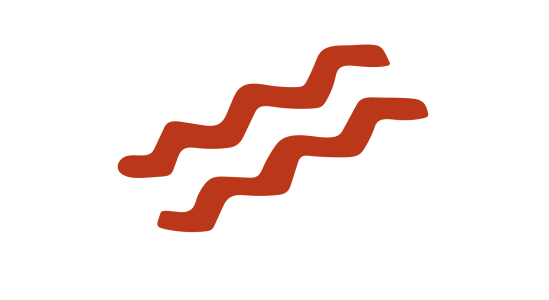 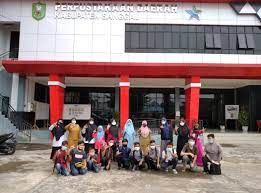 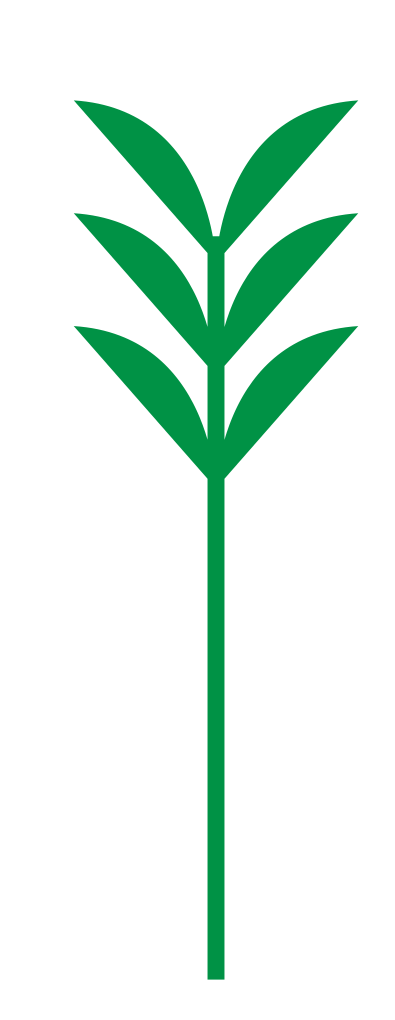 Bunda Literasi Kabupaten Sanggau
Ny.ARITA APOLINA
Funny
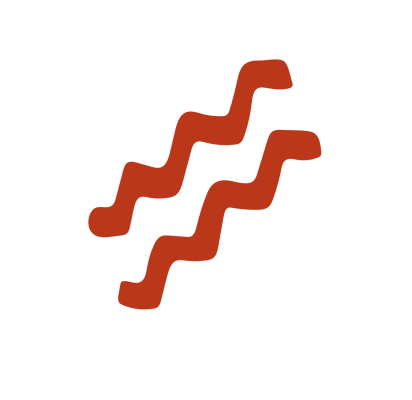 LIBRARY TOUR